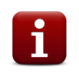 Дидактическая игра на сравнение «Вверху-внизу»
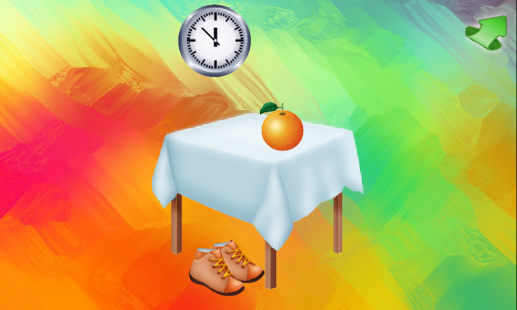 Тебе часто приходится поднимать глаза к небу, чтобы увидеть то, что находится выше тебя. Когда опускаешь взгляд к земле, то видишь то, что находится внизу.
В этой логической игре тебе нужно будет определить, какой предмет находится вверху, какой внизу и какой посередине. Отмечай правильный ответ с помощью мышки и не бойся ошибиться, ведь в случае ошибки ты всегда сможешь выбрать другой вариант и перейти к следующему заданию!
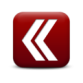 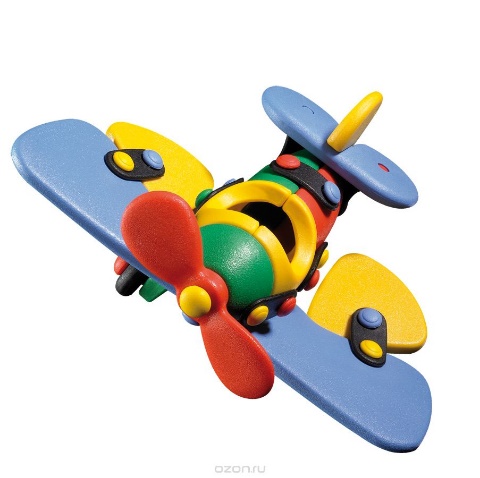 Что вверху
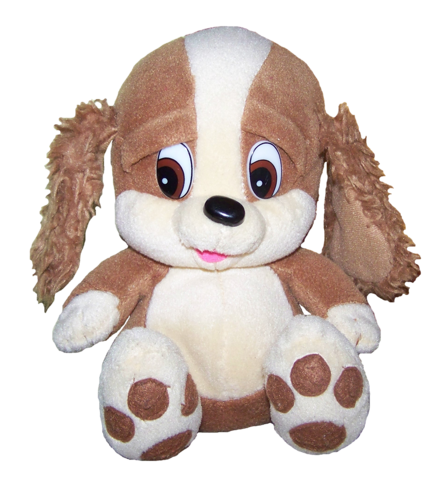 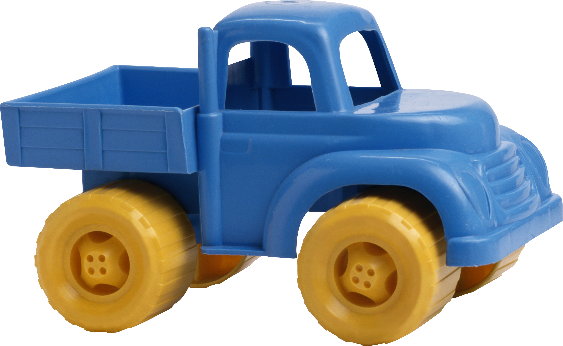 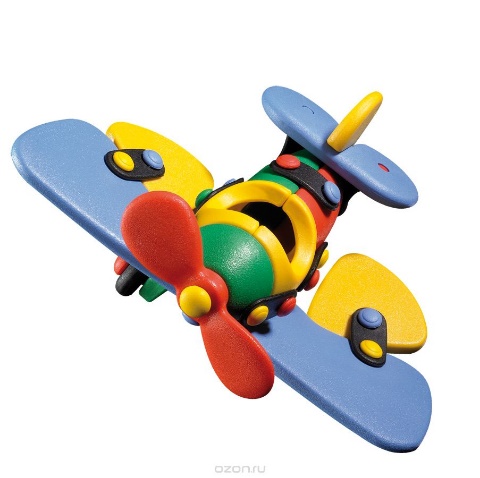 Что внизу?
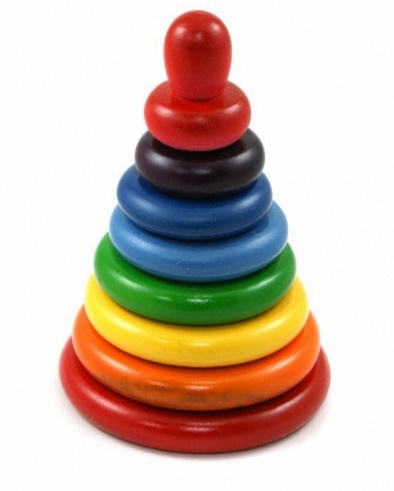 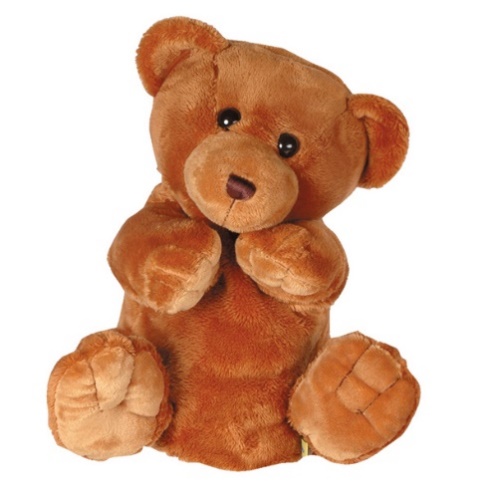 Что вверху?
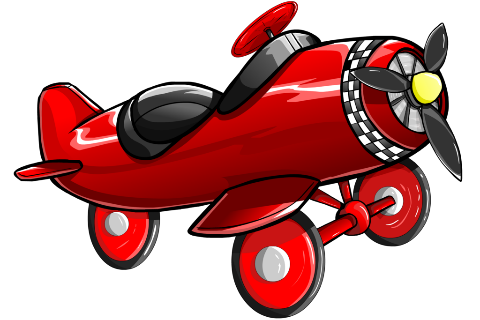 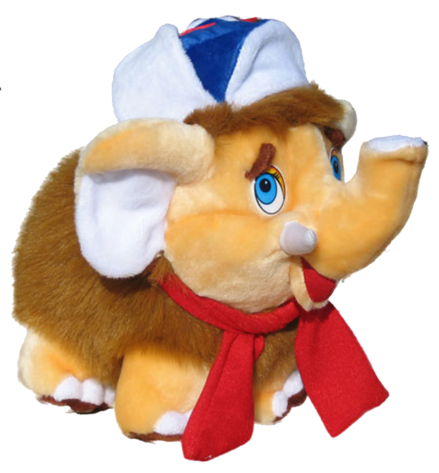 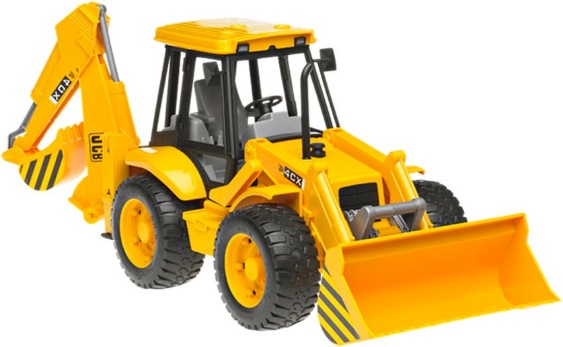 Что посередине?
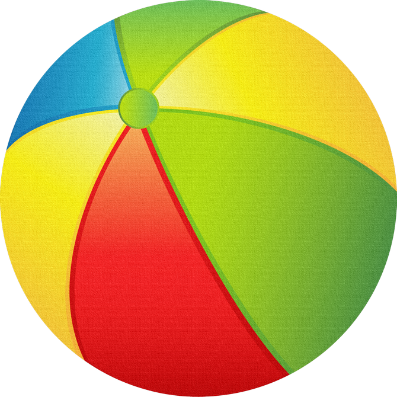 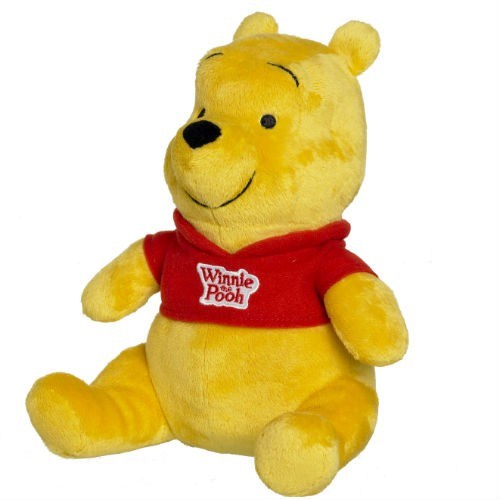 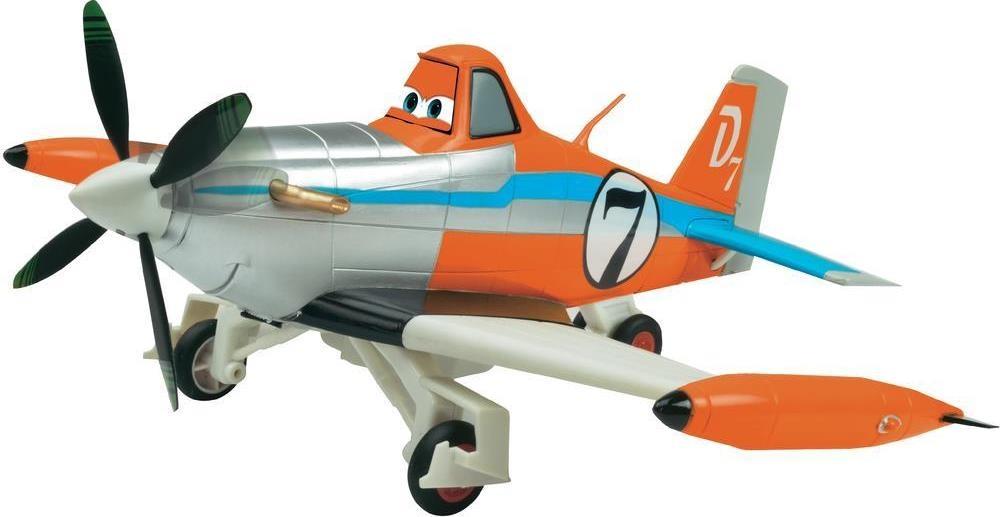 Что внизу?
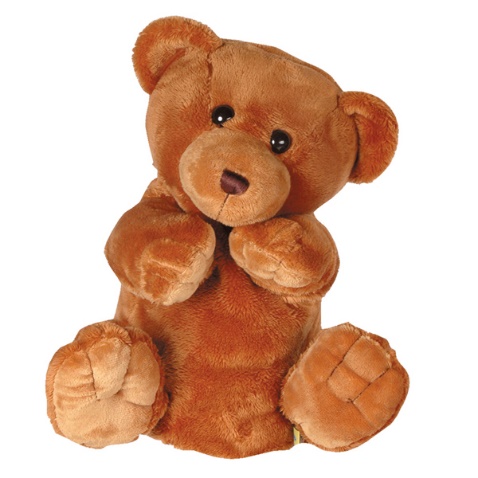 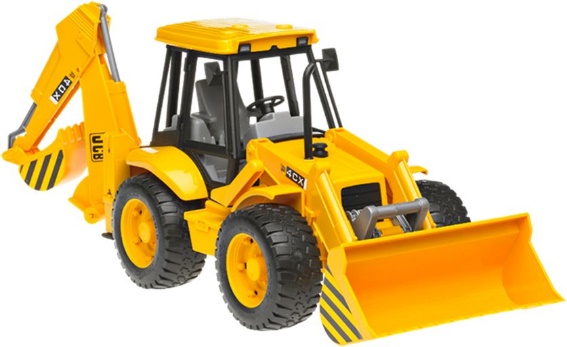 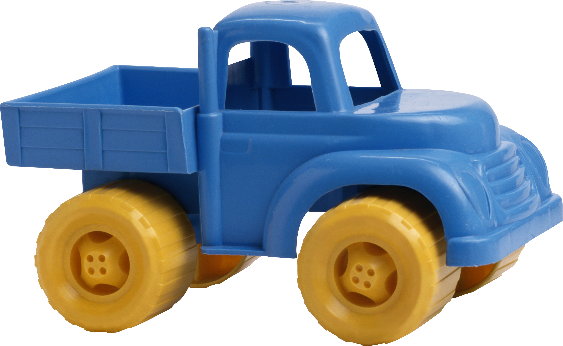 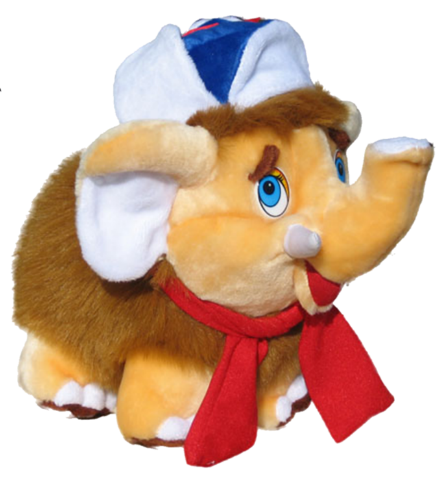 Что внизу?
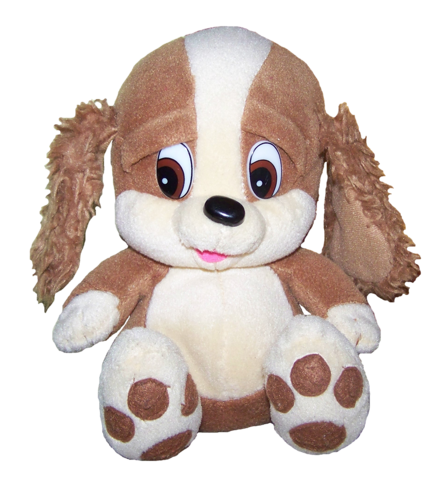 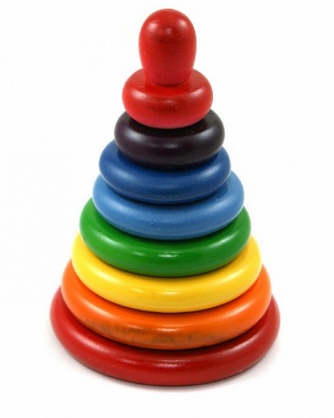 Что посередине?
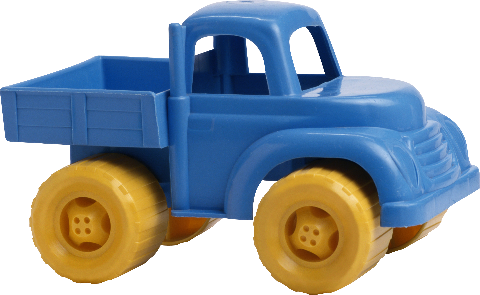 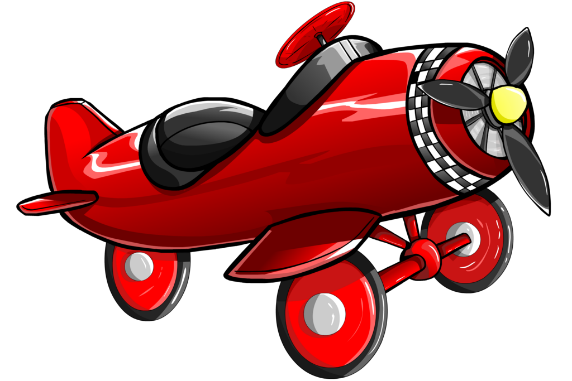 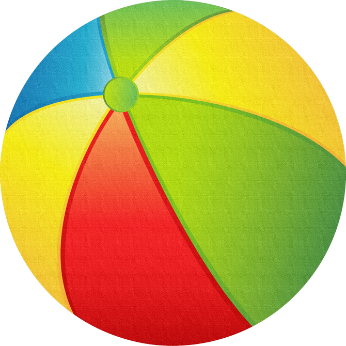 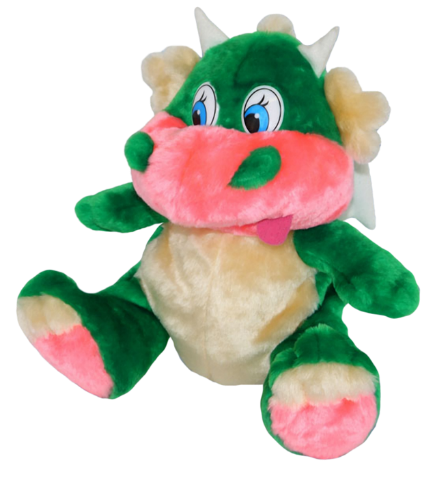 Что внизу?
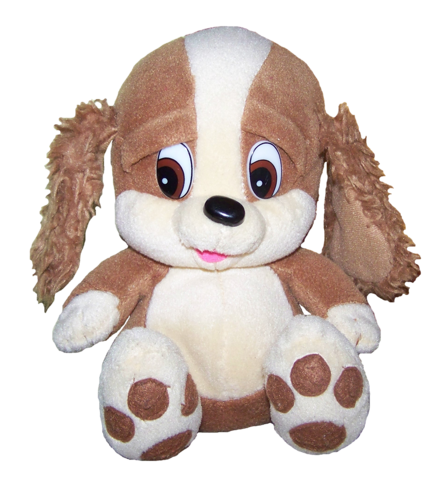 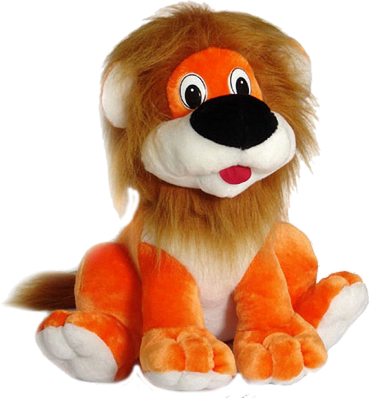 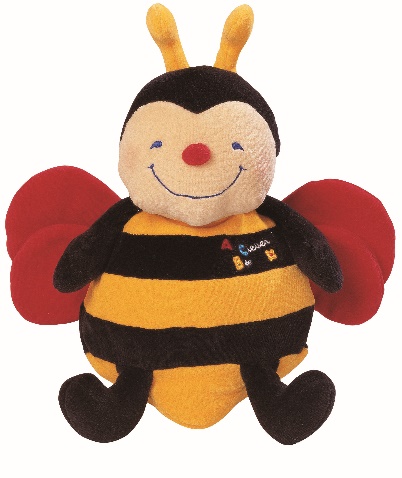 Что вверху?
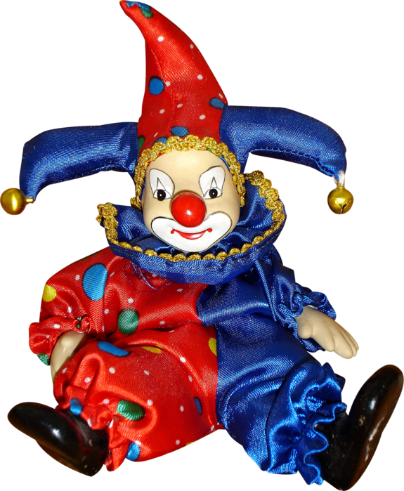 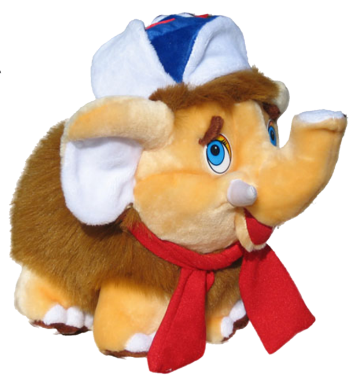 Что посередине?
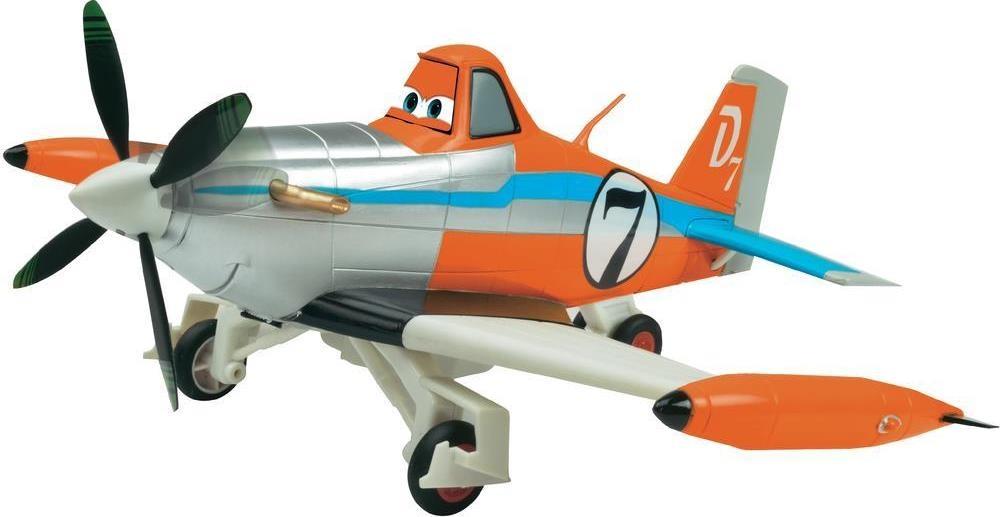 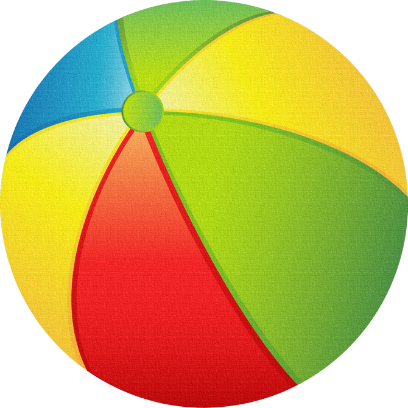 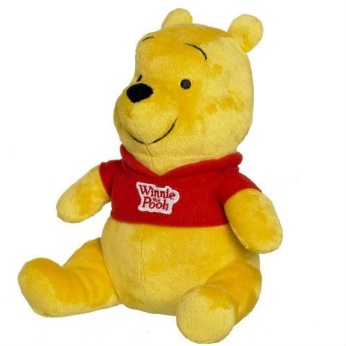 Что вверху?
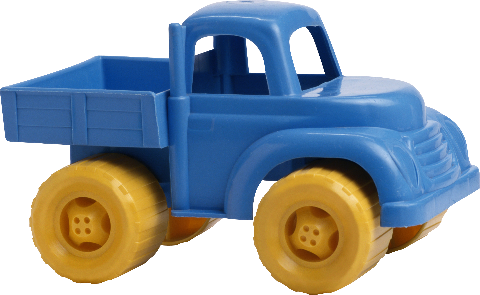 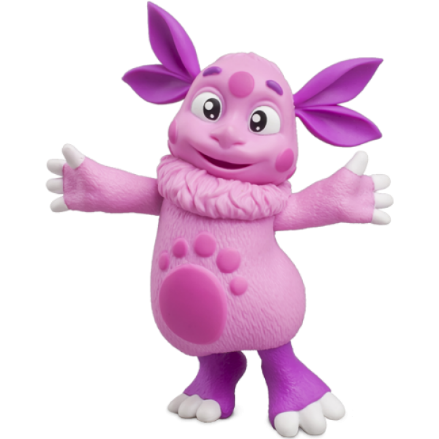 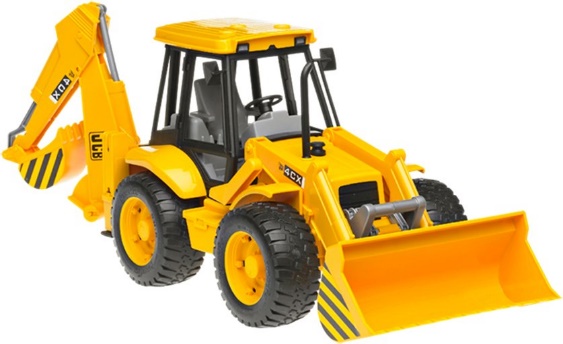 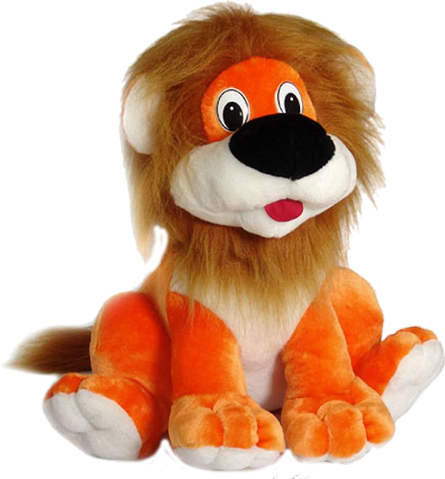 Что посередине?
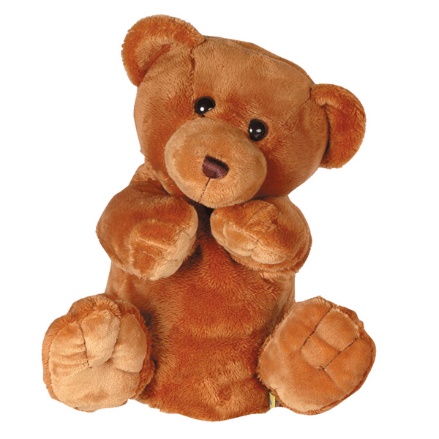 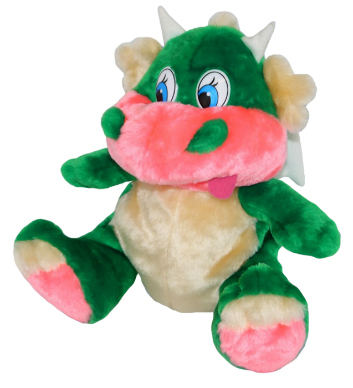 Всё правильно!
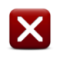 Источники
i
Х
Фон
Вверху-внизу
Винни-Пух
Самолётик
Машинка
Собачка
Мишка
Пирамидка
Самолёт
Трактор
Трактор
Слоник
Самолёт
Винни Пух
Мяч
Дракон
Львёнок
Пчела
Петрушка
Лунтик
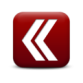 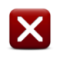